Manajemen Resiko Proyek
Safitri jaya
Pengertian
Pengertian
Tahapan proses
Perencanaan manajemen resiko
Perencanaan manajemen resiko
Identifikasi resiko
Menentukan resiko-resiko yang mempengaruhi proyek dan mendokumentasikan karakteristiknya.
Peserta yang terlibat
manajer proyek
anggota tim proyek
anggota manajemen resiko
ahli teknis diluar tim proyek
customer
end user 
ahli manajemen risiko 
Merupakan proses iteratif karena resiko-resiko baru mungkin diketahui sebagai kemajuan proyek melalui siklus hidupnya.
Identifikasi resiko
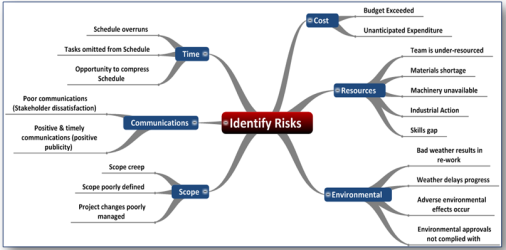 Analisis Resiko Kualitatif
Menilai prioritas resiko teridentifikasi menggunakan peluang terjadinya dan dampaknya terhadap tujuan proyek bila resiko itu terjadi 
Menilai faktor-faktor lain seperti kerangka waktu dan tolerasi resiko dari kendala biaya, jadwal, ruang lingkup, dan mutu
Analisis Resiko Kualitatif
Analisis Resiko Kuantitatif
Dikerjakan berdasarkan risiko yang diprioritaskan oleh proses analisis risiko kualitatif 
Proses menggunakan teknik seperti simulasi montecarlo dan pohon keputusan untuk : 
Menghitung hasil yang mungkin dan peluangnya 
Menilai peluang untuk mencapai tujuan proyek 
Mengidentifikasi risiko yang membutuhkan perhatian paling besar dengan menghitung kontrubisi relatifnya terhadap keseluruhan risiko proyek 
Mengidentifikasi biaya, jadwal, dan target ruang lingkup yang realistik dan dapat dicapai 
Menentukan keputusan manajemen proyek ketika beberapa kondisi atau hasil tidak pasti
Analisis Resiko Kuantitatif
Perencanaan tindak penanganan
Proses mengembangkan pilihan dan menentukan tindakan untuk meningkatkan kesempatan dan mengurangi ancaman terhadap tujuan proyek. Ini mengikuti analisis risiko kualitatif dan kuantitatif
Perencanaan tindak penanganan
Strategi untuk resiko negatif
Avoid : penghindaran resiko melibatkan perubahan rencana manajemen untuk menghilangkan ancaman oleh resiko merugikan, mengisolasi tujuan proyek dari dampak resiko, atau mengendurkan tujuan yang dalam bahaya. 
Transfer : pemindahan resiko mensyaratkan penggantian penerima dampak negatif dari pemilik ke pihak ketiga. 
Mitigate : pengurangan peluang dan atau dampak peristiwa beresiko merugikan ke ambang/ batas yang dapat diterima
Strategi untuk resiko positif
Exploit : Strategi untuk memastikan bahwa kesempatan (risiko positif) dapat terealisasi. 
	Contoh
	menugaskan SDM yang lebih berbakat untuk mengurangi waktu 	penyelesaian atau menyediakan mutu lebih baik dari yang direncankan. 
Share : Alokasi kepemilikan kepada pihak ke tiga yang memiliki kemampuan terbaik menangkap peluang manfaat proyek. 
	Contoh
	special purposes company, joint venture 
Enhance : Memodifikasi “ukuran” kesempatan dengan meningkatkan peluang dan atau dampak positif dengan mengidentifikasi dan memaksimalkan pengendali kunci dari risiko berdampak positif.
Strategi untuk ancaman dan kesempatan
Acceptance : sangat jarang kemungkinan untuk menghilangkan seluruh risiko proyek. Tim proyek memutuskan tidak mengubah rencana manajemen proyek untuk menyesuaikan dengan risiko. 
Penerimaan pasif : tidak ada tindakan 
Penerimaan aktif : menetapkan cadangan kontingensi termasuk jumlah waktu, uang, dan sumber daya
Strategi Respon Kontingen
Beberapa respon dirancang untuk digunakan hanya bila peristiwa tertentu terjadi. Untuk beberapa risiko, tim proyek membuat rencana respon yang hanya akan dilaksanakan dibawah kondisi tertentu
Pengendalian dan Monitoring Risiko
Proses mengidentifikasi, menganalisis, dan merencanakan risiko-risiko yang baru muncul, melacak risiko teridentifikasi, menganalisis ulang risiko sekarang, memonitor kondisi pemicu rencana kontingensi, memonitor sisa risiko, dan mereview pelaksanaan respon risiko saat mengevaluasi keefektivannya. 
Tujuan lainnya adalah untuk memastikan bila: asumsi proyek masih valid, risiko (sebagaimana telah dinilai) berubah dari sebelumnya, kebijakan dan prosedur manajemen risiko diikuti, cadangan biaya dan jadwal kontingensi dimodifikasi sesuai risiko proyek
Pengendalian dan monitoring resiko